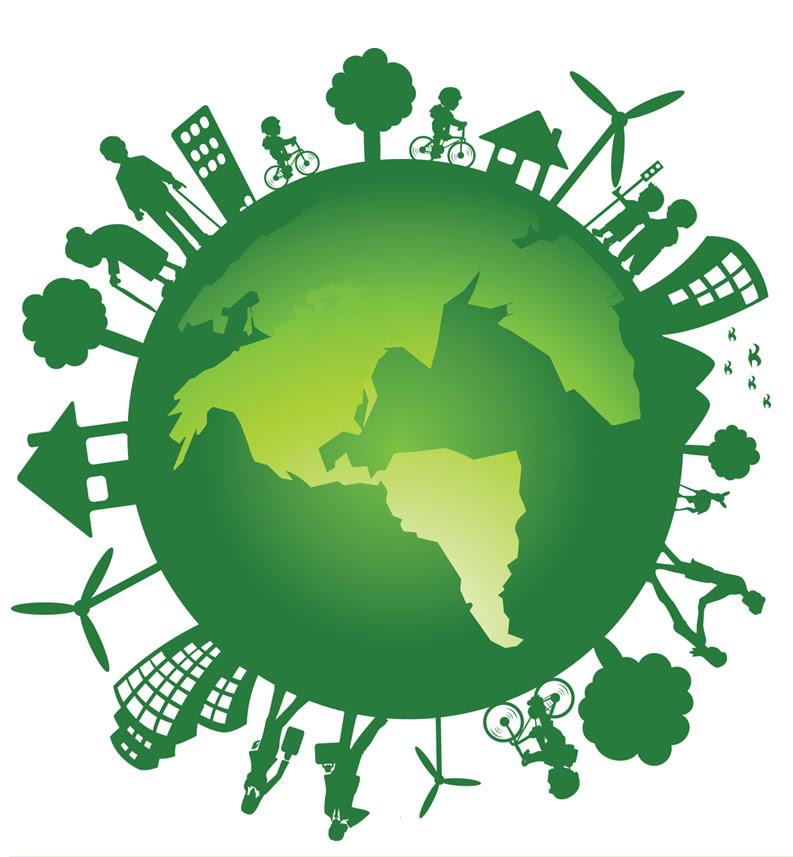 NGEnvironment5th Partner Meeting via ZOOMThe NGEnvironment Survival Guide and Policy Paper Conference


23rd- 25th of March 2021
Project Number: 2018-1-DE02-KA204-005014
NGEnvironment
Foster European Active Citizenship and SustainabilityThrough Ecological Thinking by NGOs
Current Status
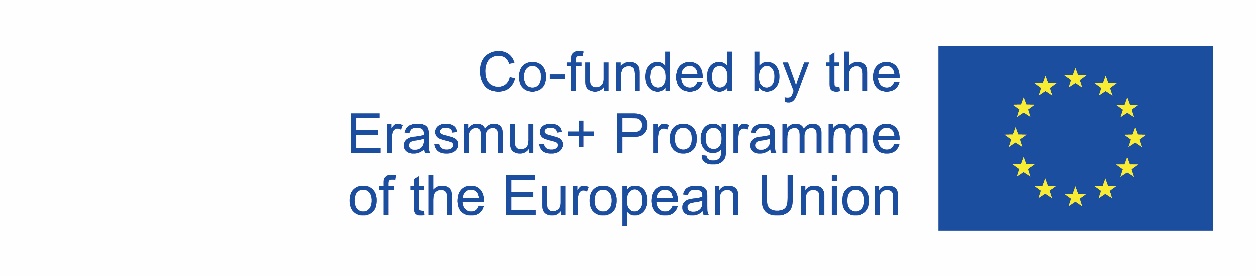 The European Commission support for the production of this publication does not constitute an endorsement of the contents which reflects the views only of the authors, 
and the Commission cannot be held responsible for any use which may be made of the information contained therein.
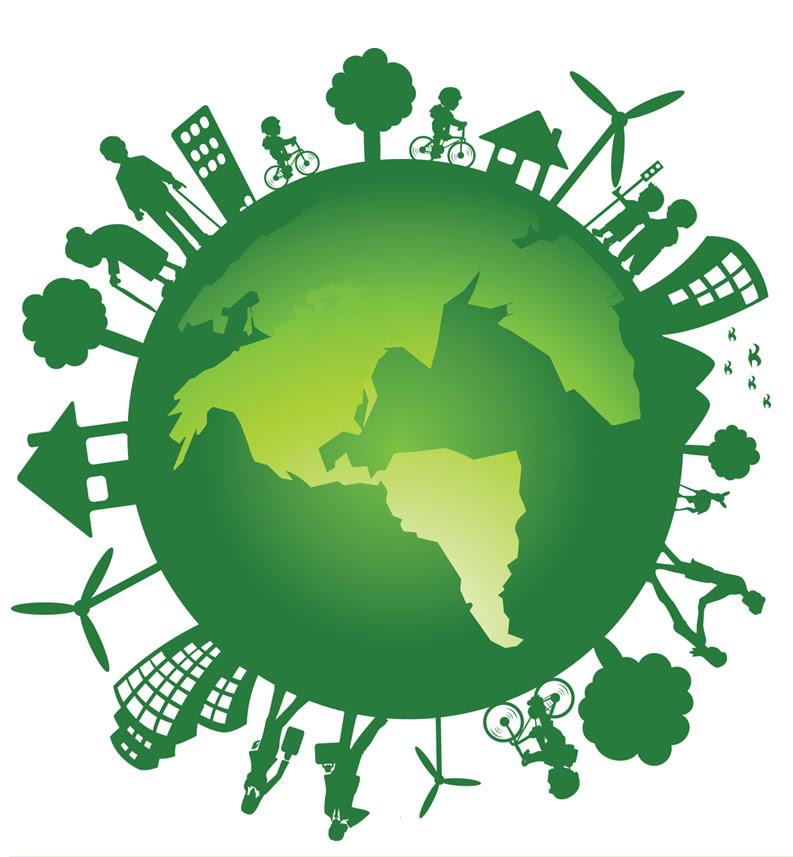 Welcome to our Online Meeting!
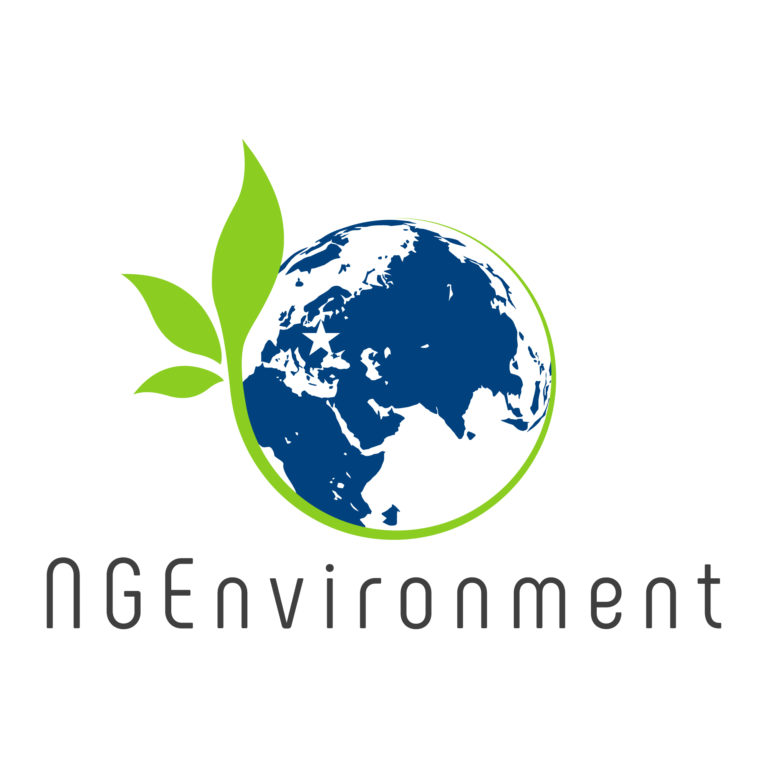 The NGEnvironment Survival Guide and Policy Paper Conference
NGEnvironment5th Partner Meeting via ZOOM23rd- 25th of March 2021
Project Number: 2018-1-DE02-KA204-005014
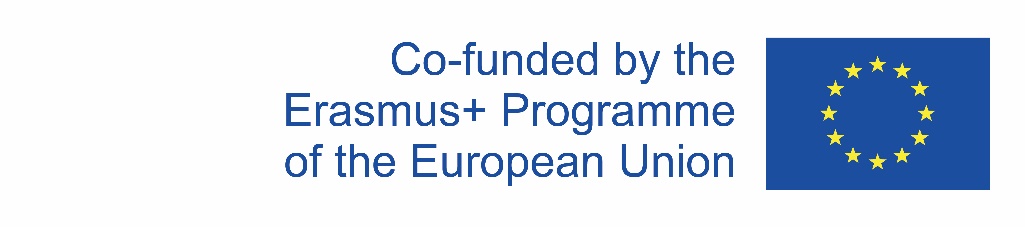 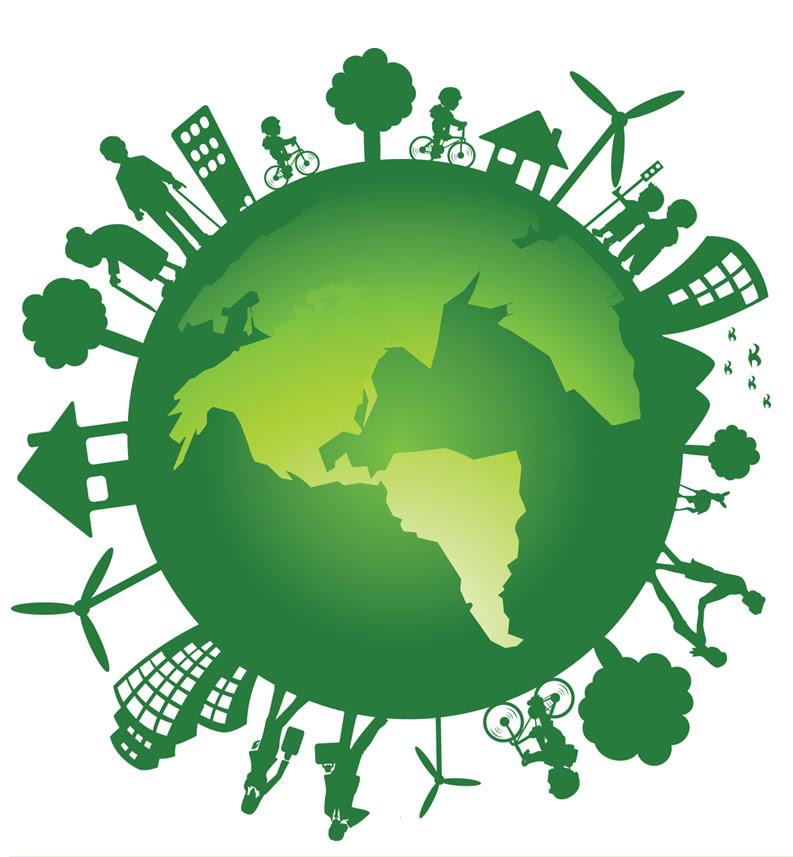 Core Aspects of NGEnvironment
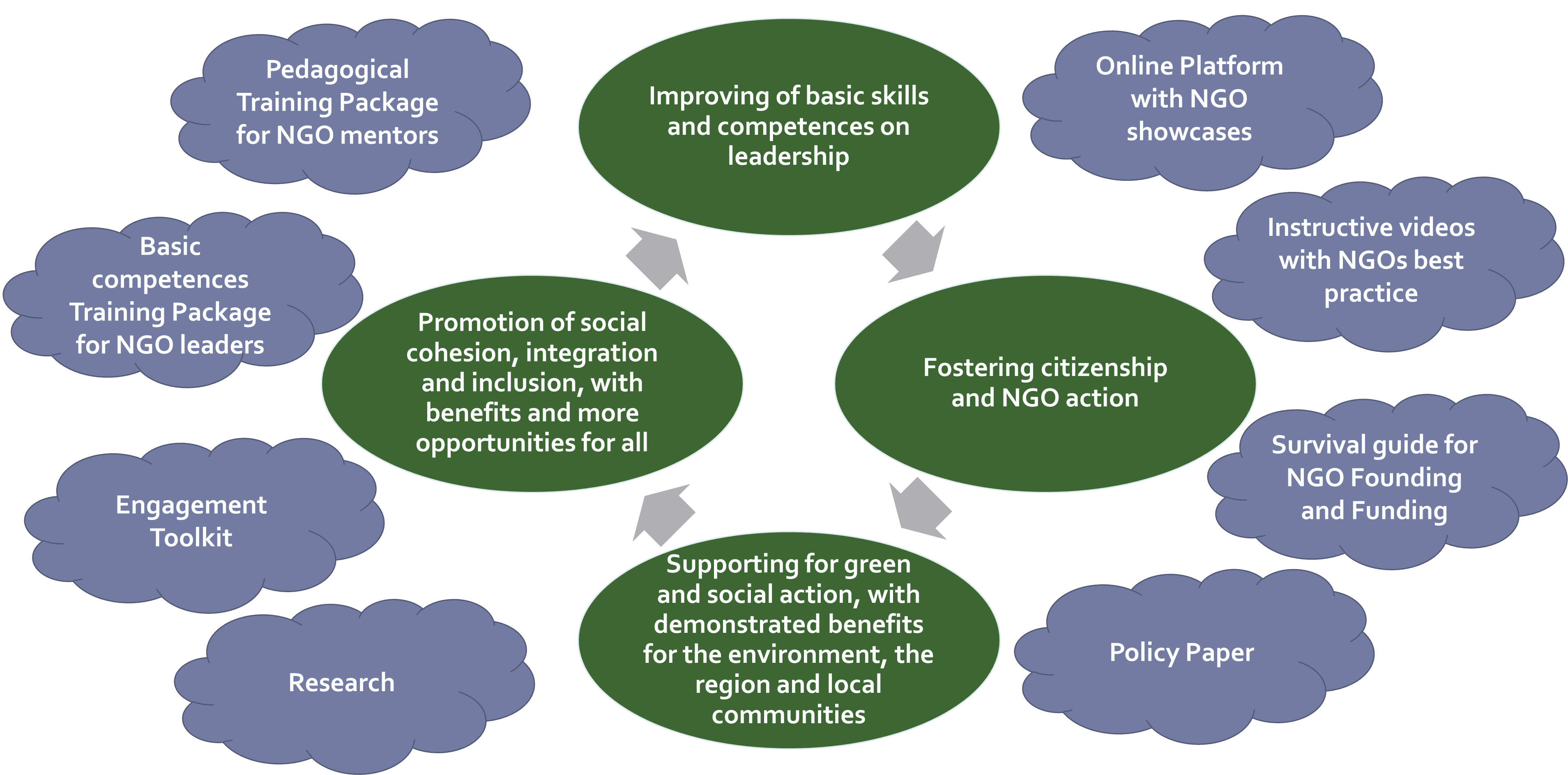 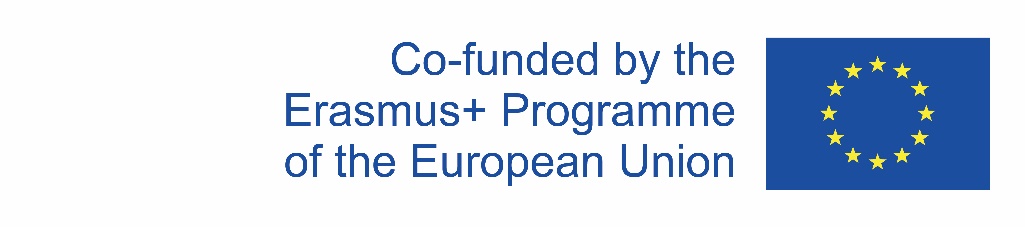 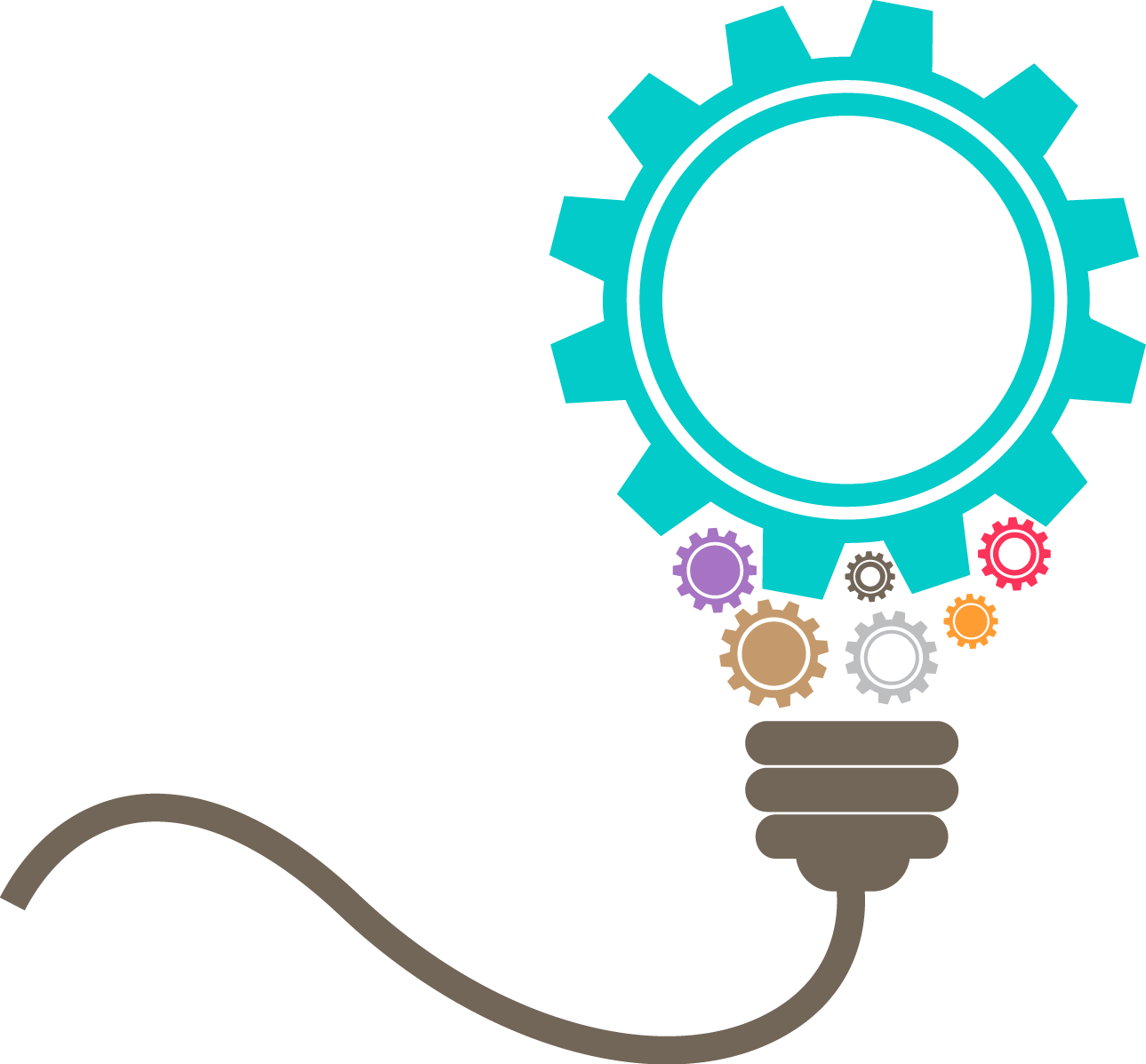 INTELLECTUAL OUTPUTS

1
Summary research report
Induction to Pedagogy for NGO staff
 Training package for social and green NGO leadership
 Online platform and Observatory
 Engagement toolkit
 Audiovisual instructive package
 Survival guide for NGO Founding and Funding
 Policy paper
 Layman report
Not financed – We created definitions on NGOs


Finalising testing and evaluation
 research report
2


Finalising testing and evaluation
 research report
3


Not financed – Some observatory interviews
 are missing
4

5


3 videos throughout
 the project lifecycle
6
Ongoing
7
Ongoing
8
Coming soon
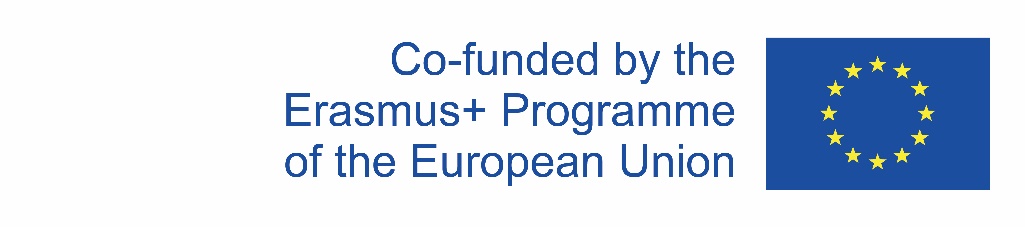 9
Coming soon
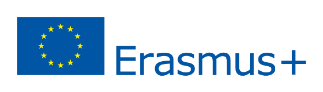 IO1 - Summary research report
Not financed – We created definitions on NGOs.
Germany
Malta
Portugal
Romania
Spain
Ireland
Italy

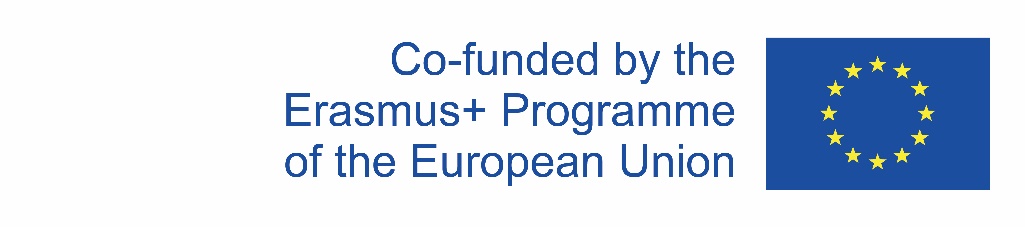 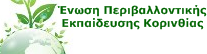 IO2 - Induction to Pedagogy for NGO staff




















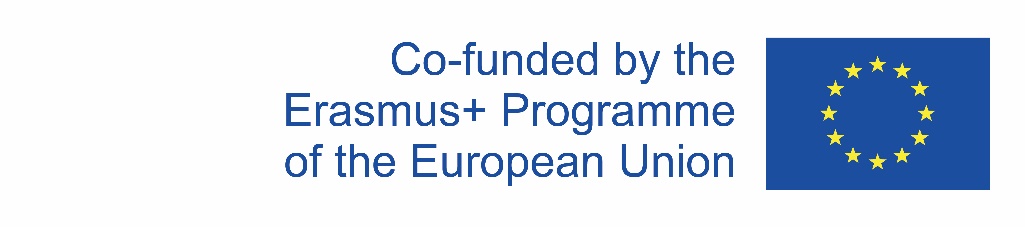 IO2 - Induction to Pedagogy for NGO staff
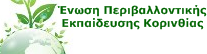 Translation of the modules, lesson plans, presentations, videos and H5P task are done by all partner institutions 
Finalising the pedagogy training in each country with n=10 (future) NGO leaders 
Evaluation of the Induction to Pedagogy for NGO staff training in the partner countries 
Evaluation Research Report 
Germany
Malta
Portugal
Romania
Spain
Ireland
Italy


Evaluation Research Report is missing





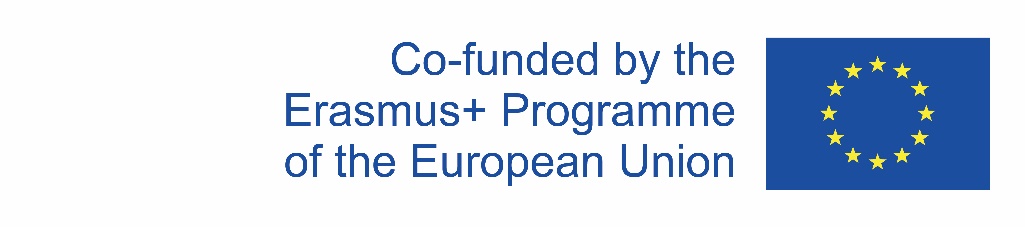 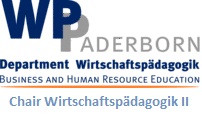 IO3 - Training package for social and green          NGO leadership




























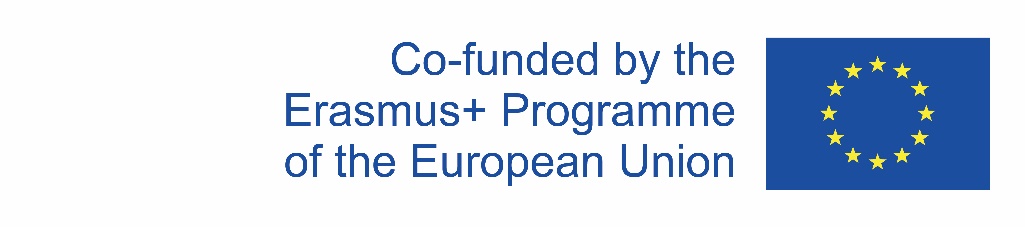 IO3 - Training package for social and green                 NGO leadership
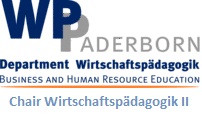 Translation of modules, lesson plans, presentations, videos and H5P task are done by all partner institutions 
Finalising the testing/running of the IO3 training package in the partner countries with n=20 participants 
Evaluation of the training package in the partner countries  Evaluation Research Report

Germany
Malta
Portugal
Romania
Spain
Ireland
Italy

Evaluation Research Report is missing




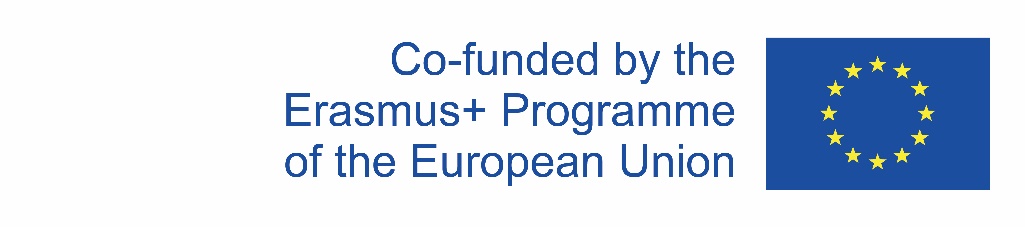 
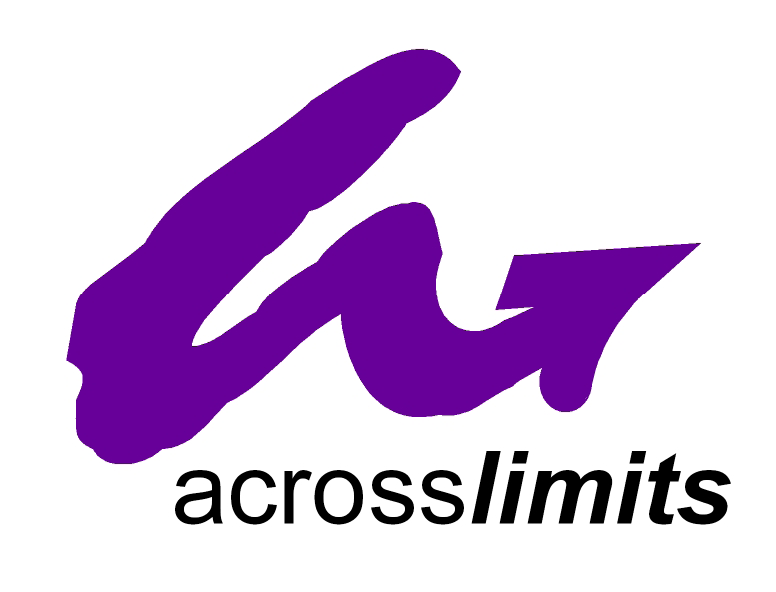 IO4 -  Online platform and observatory
To present role models for NGO leadership;
To provide instant access to a library of information resources; 
To provide a range of on-line environments and forums where NGO leaders/staff members can exchange ideas and practices with their peers in partner countries, collaborate on potential joint ventures and support each other; 
To demonstrate the powerful impact that civic action may present in contributing locally or regionally for solving major environmental issues, while at the same time alleviating social issues; 
The observatory will feed powerful evidence-based content for the Policy Paper (IO8).
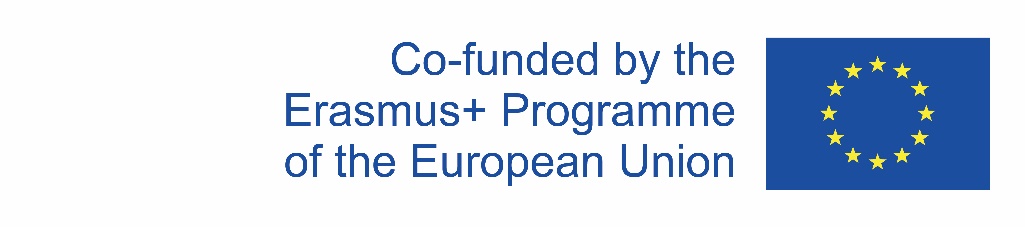 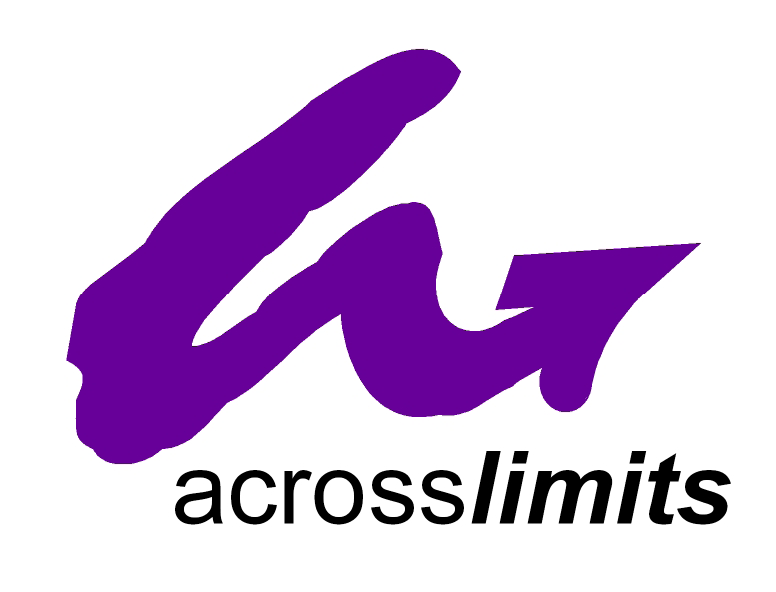 IO4 - Online platform and observatory
Not financed – We decided to describe 1 NGO per country.
Structure
Germany
Malta
Portugal
Romania
Spain
Ireland
Italy








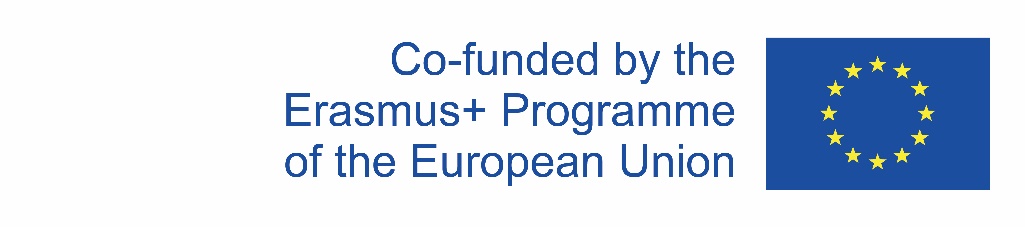 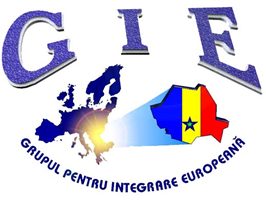 IO5 -  Engagement toolkit
This output will then be a comprehensive engagement toolkit that will mostly support and inform field work to engage potential new NGO leaders to take part of the immersion programme and the training course; existing NGO leaders and staff members to enlist to the project’s online platform and observatory and to be willing to host the immersion programme.

The engagement toolkit will comprise a variety of means specifically tailored to different and very specific audiences identified during the research phase, and may include short videos (for portable devices), specific brochures, booklets or leaflets, scrapbooks and photographs, info graphics, audiovisual testimonials, among others; being different in approach, design and contents from the products generated for the general dissemination of the project.
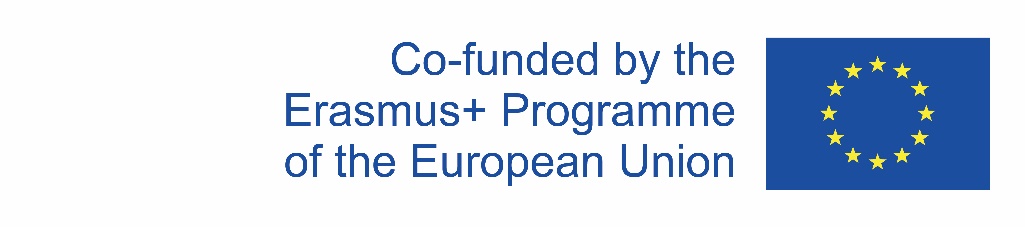 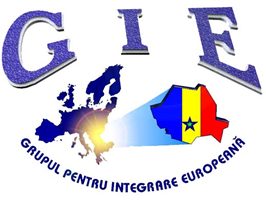 IO5 -  Engagement toolkit
Germany
Malta
Portugal
Romania
Spain
Ireland
Italy







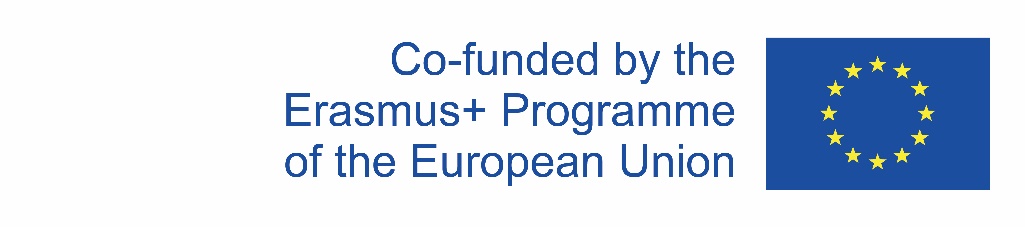 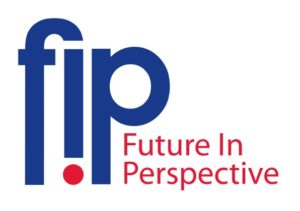 IO6 -  Audiovisual package
To complement the Induction to Pedagogy for NGO staff, the NGO immersion program and the training course a set of 5 audiovisual products will be developed, mainly in the form of 3 minutes videos and animations. Additionally, a set of 3 videos will be created throughout the project lifecycle.
Video structure created and decided 
Germany
Malta
Portugal
Romania
Spain
Ireland
Italy






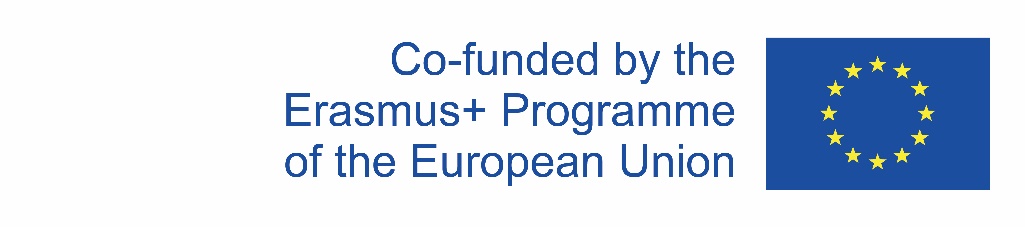 
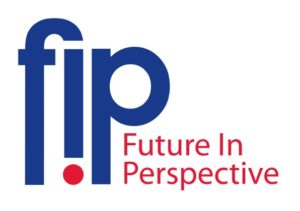 IO6 -  Audiovisual package
5 audiovisual products structure developed and decided 
State of the translations 
Germany
Malta
Portugal
Romania
Spain
Ireland
Italy
a set of 3 videos will be created throughout the project lifecycle






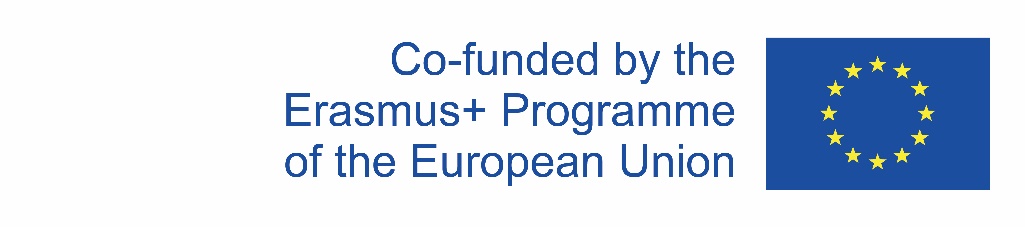 IO7 -  Survival guide for NGO Founding and Funding
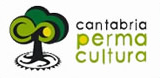 PC presents its research framework
Research: February 2021 until end of March 2021	(ongoing)
Creation of Survival Research report for each partner country  (ongoing)
 PC will collate information: June 2021	(coming soon)
PC will create a final Survival guide Research report (coming soon)
All Partners translation: June-August 2021	(coming soon)

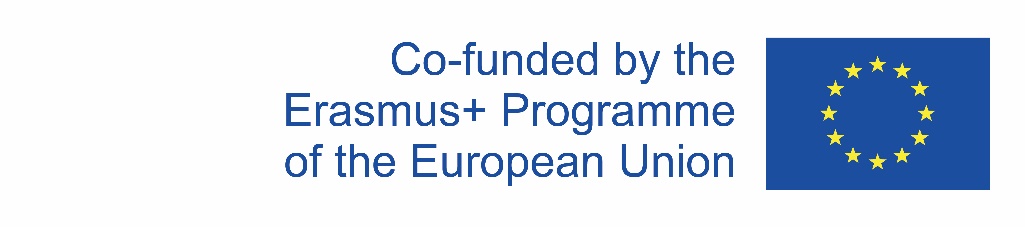 Financial Report material is missing
UPB created a table with the financial status for every partner institution
Some materials are missing as:
 (Zero)-Timesheets !!! Please create your Timesheets in PROM !!
Signature on the Travel Cost records
Evidences of the travels as invoices etc. 
Employee contracts 
VAT-Declarations etc.
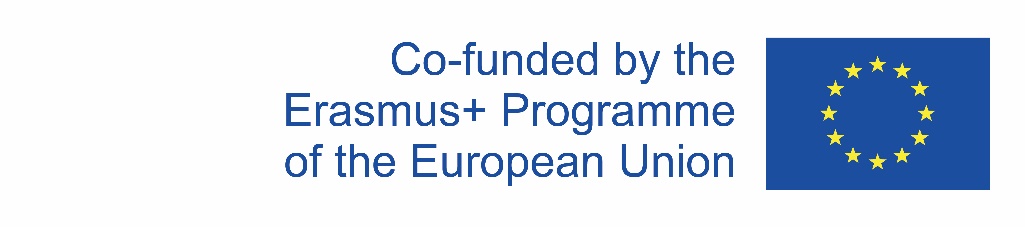 Financial Report material is missing
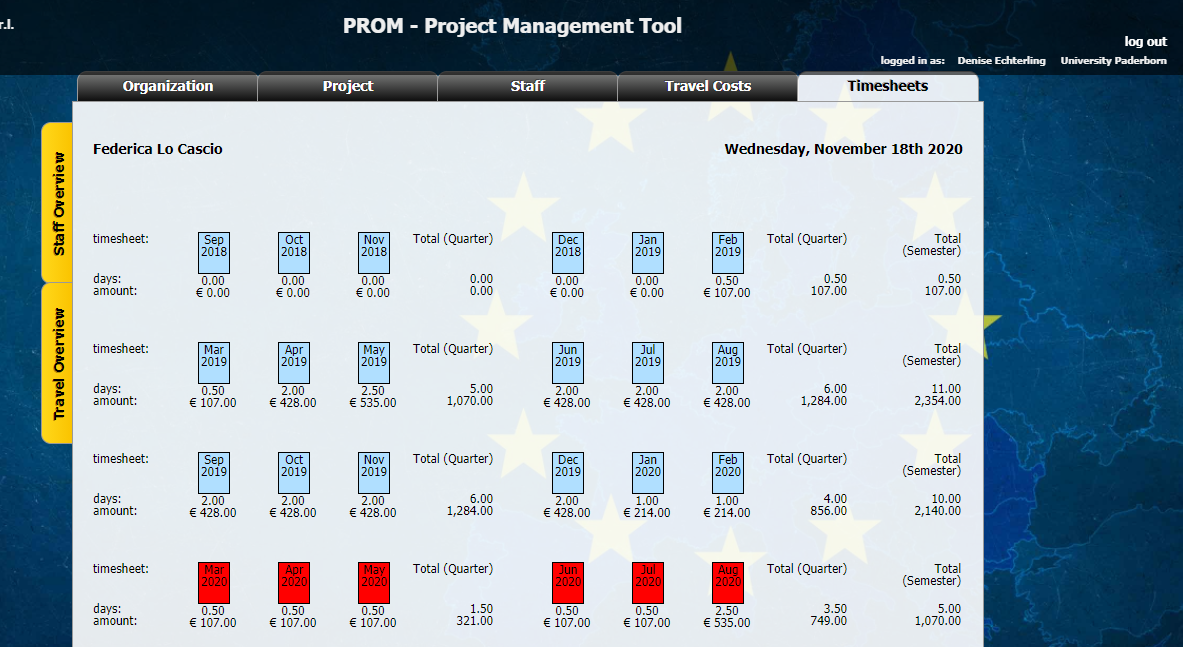 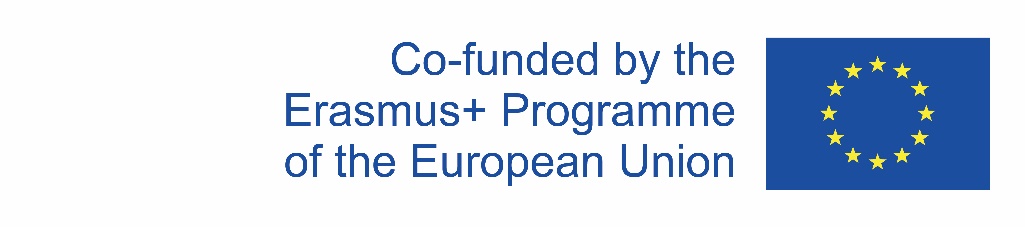 Financial Report material is missing
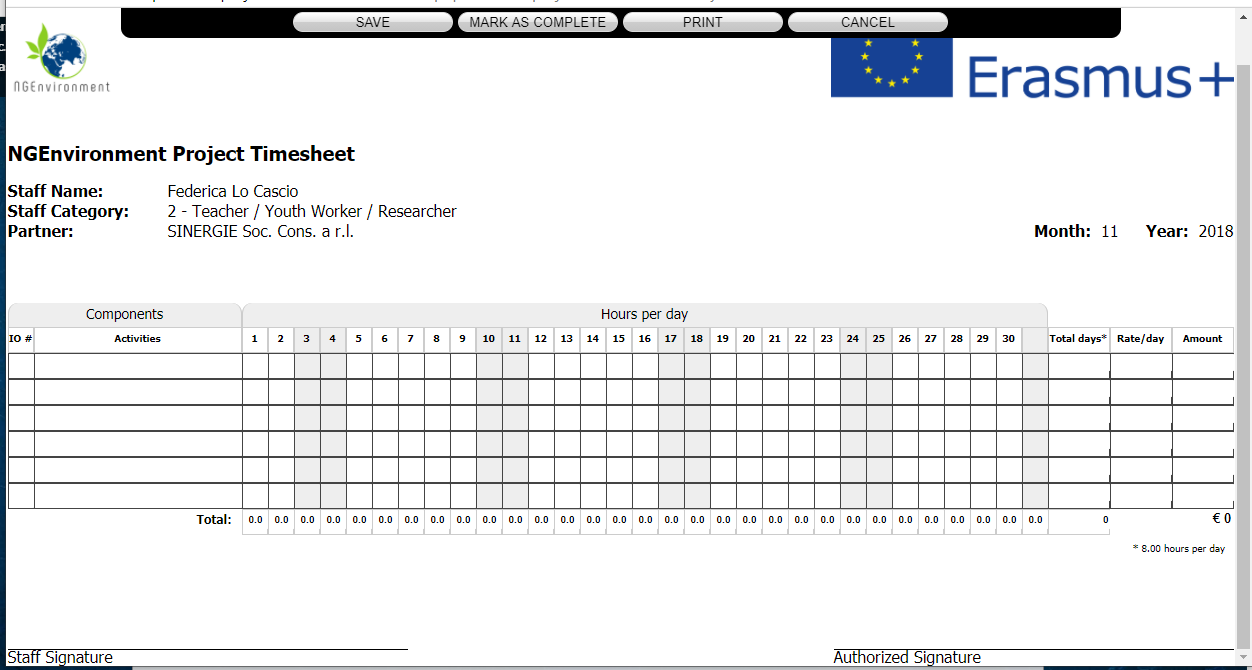 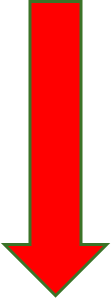 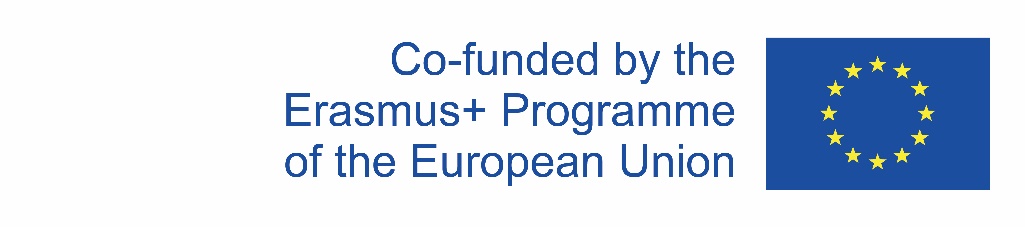 Multiplier Events
Deadline: July 2021
N= 30 persons 
Presenting all IOs and results of the project
Online Multiplier Event is possible (Confirmation by NA)
With regard to the organisation and finances, the following applies:
(a) Calculation of the grant amount: The grant amount is calculated by multiplying the number of participants not belonging to the beneficiary, not belonging to an associated partner and not belonging to a partner organisation involved in the project by 15% of the financial contribution as defined in Annex IV of the Agreement. There is a maximum amount of EUR 5,000 per project.
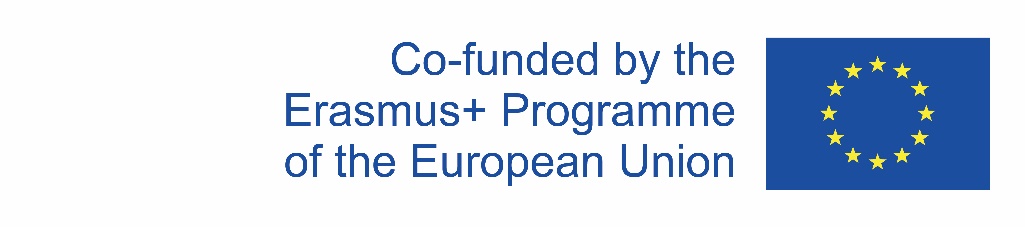 Multiplier Events
(b)	Trigger event: Entitlement to the grant amount arises from the fact that the multiplier event has taken place and is of an acceptable quality level.
(c)	Evidence:
a	.	Evidence of the multiplier event carried out virtually, stating the title and date of the event.
b.	Evidence of the number of participants by a declaration signed by the organiser stating the names of the participants and the name and address of the sending organisation or institution.
c.	Documents used or distributed at the multiplier event.
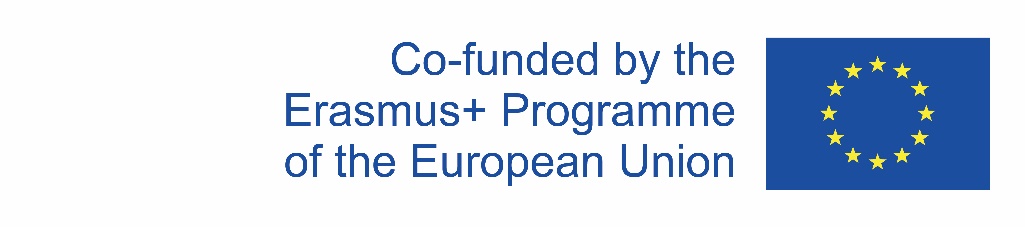 General aspects
Declaration of Attendance of M4 / M5
Original documents via post
Scanned documents
Participation lists of Steering Committees
send by post to all partners to receive original signatures
Status? Who has the list at the moment?
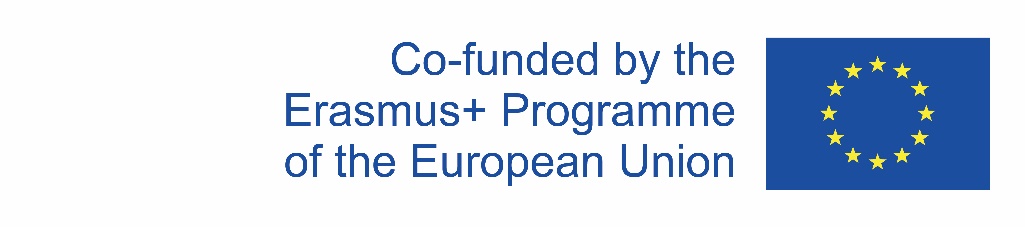 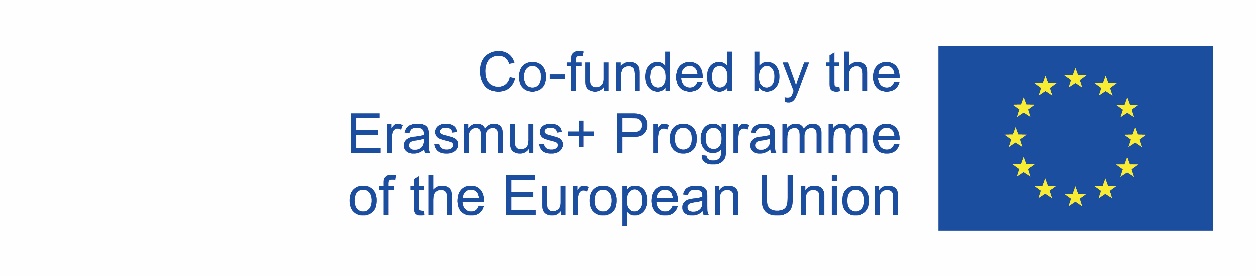 Contact
Marc BeutnerUniversity Paderborn, Warburger Str. 10033098 Paderborn, GermanyMarc.Beutner@uni-paderborn.de
http://wiwi.uni-paderborn.de/department5/wirtschaftspaedagogik-prof-beutner/
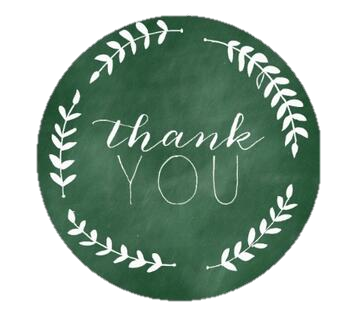 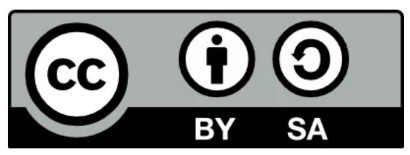 The European Commission support for the production of this publication does not constitute an endorsement of the contents which reflects the views only of the authors, 
and the Commission cannot be held responsible for any use which may be made of the information contained therein.